Cyklotrasy bez hraníc – 2.etapa výstavbyKerékpárutak határok nélkül – az építés 2.fázisaHUSK1301/2.3.1/0023Program cezhraničnej spolupráce Maďarská republika – Slovenská republika 2007-2013
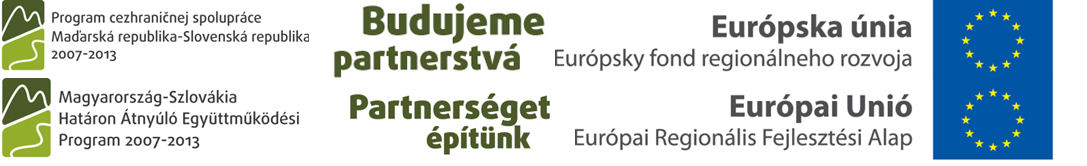 Cyklotrasy bez hraníc – 2.etapa výstavby
Kerékpárutak határok nélkül – az építés 2.fázisa
HUSK1301/2.3.1/0023
Program cezhraničnej spolupráce 
Maďarská republika – Slovenská republika 2007-2013

 Zámer: pokračovať vo výstavbe cyklotrás
 Hľadanie nových cezhraničných partnerov v MR,     
 Využitie príležitosti  v rámci výzvy HUSK, podanie žiadosti o NFP: máj 2013
Cyklotrasy bez hraníc – 2.etapa výstavby
Kerékpárutak határok nélkül – az építés 2.fázisa
HUSK1301/2.3.1/0023

Projekt podaný v nasledovnej partnerskej štruktúre:
Združenie obcí Mikroregiónu Klátovské rameno – Tőkési - Ág Kistérség  - vedúci partner projektu (SR)
Domáci partneri:
      Mikroregión Medzičilizie – Csilizközi Kistérség
      Mikroregión Warkun – Warkun Kistérség
      Regionálna rozvojová agentúra ISTER
Obec Lipót(HU) – cezhraničný partner projektu
Obec Hédervár (HU) – ďalší maďarský partner projektu
Najväčšie výhody nového partnerstva:

Prepojenie Žitného ostrova so Szigetköz-om
Zvýšenie počtu turistických atrakcií pre cyklistov 
Nadväznosť projektu cyklotrás na ďalšie rozvojové projekty – napr. na už ukončený projekt kompy (HUSK), na projekt  mostu pre peších a cyklistov Dobrohošť – Dunakiliti, a iné.
Ciele projektu:

Globálny cieľ: zlepšenie dostupnosti a komunikácie v spoločnom slovensko – maďarskom prihraničnom regióne
 Špecifické ciele:
pokračovať v realizácii projektu Cyklotrasy bez hraníc, HUSK/1101/2.3.1/0302 - 2. etapou výstavby
skvalitniť životné podmienky obyvateľstva a zvýšiť bezpečnosť premávky
vytvoriť podmienky pre environmentálne šetrnejšie formy cestovania, pre ďalší rozvoj CR v riešených územiach
podporiť kultúrnu a sociálnu súdržnosť v prihraničí žijúceho obyvateľstva majúceho spoločné zvyklosti, tradície, históriu, kultúru, ale aj jazyk
podporiť a upevniť cezhraničnú spoluprácu na úrovni projektových partnerov, ako aj na úrovni všetkých cieľových skupín projektu
Implementácia: 2014 október – 2015 jún (8 mesiacov)

Celkový rozpočet projektu vrátane výstavby 2.etapy a rozšírenia 1.etapy :  	 					 1 960 238,63 EUR 
Rozpočet projektu na slov. strane vrátane výstavby 2.etapy a rozšírenia 1.etapy :	 					 1 335 324,11 EUR 
Rozpočet projektu na maď. strane:	    624 914,52 EUR
(v tom 85 % zdroje ERDF, 10 % zdroje štátneho rozpočtu, 5 % vlastné zdroje do projektu zapojených partnerov)
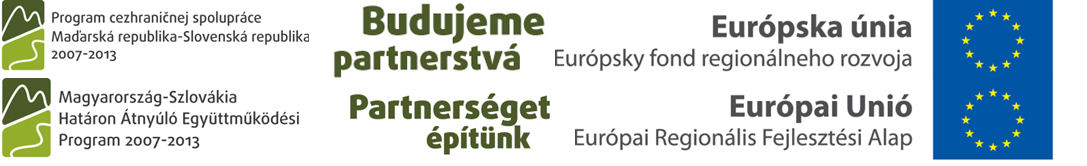 [Speaker Notes: Zdroje, ktoré sme získali v rámci tejto výzvy sme získali za veľmi špecifických podmienok.]
Aktivity projektu:

Verejné obstarávanie s cieľom výberu najvhodnejších dodávateľov prác a služieb
Výstavba a značenie cyklotrás
Publicita projektu 
Obstaranie digitálnych interaktívnych totemov - nové

Exteriérové totemy s LCD dotykovým displejom budú poskytovať online aktuálne informácie o mieste kde sa turisti práve nachádzajú, o regióne, jeho pozoruhodnostiach, kultúrno-spoločenských podujatiach, možnostiach ubytovania a stravovania...a to formou textových informácií, fotografií, máp a pod. Totemy budú rozmiestnené v centrách obcí Malé Dvorníky, Ohrady a Topoľníky.
Túto aktivitu realizuje vedúci partner projektu v úzkej spolupráci s obcou Lipót, ktorá bude poskytovať "best practice" - svoje skúsenosti a znalosti, ktoré získala pri realizovaní rovnakej investície na území Szigetközu
Dĺžka stavaného úseku v rámci Rozšírenia 1.etapy a výstavby 2. etapy na území SR 
Rozšírenie 1.etapy: 1,17 km , 
2.etapa: 6,88 km 


Úseky cyklotrás na území SR budú v prevažnej miere intravilány a ich úlohou je prepojiť stavané úseky cyklotrás, ktoré sú predmetom 1. etapy výstavby

Z dôvodu ich geografického umiestnenia vo vnútorných častiach obce budú z hľadiska materiálového prevedenia vyhotovené prevažne zo zámkovej dlažby

Všetky novovybudované úseky budú plne bezbariérové a budú doplnené vhodným dopravným značením
Dĺžka stavaného úseku v rámci rozšírenia 1.etapy a výstavby 2. etapy na území SR 
Rozšírenie 1.etapy: 1,17 km , 
2.etapa: 6,88 km 
Výstavba 2.etapy a rozšírenie 1.etapy :
MR Klátovské rameno: 3,5215 km +0,272 km (v obciach Topoľníky, Ohrady, Veľké Dvorníky a Malé Dvorníky, Horné Mýto)
MR Medzičilizie: 1,4064 km (v obci Okoč a vo Veľkom Mederi)
MR Warkun: 1,9578 km+0,253 km (v obci Vrakúň a v obci Kútniky)
MR Dunajská Magistrála: 0,642 km (rozšírenie 1.etapy v obci Lehnice a v obci Dobrohošť)
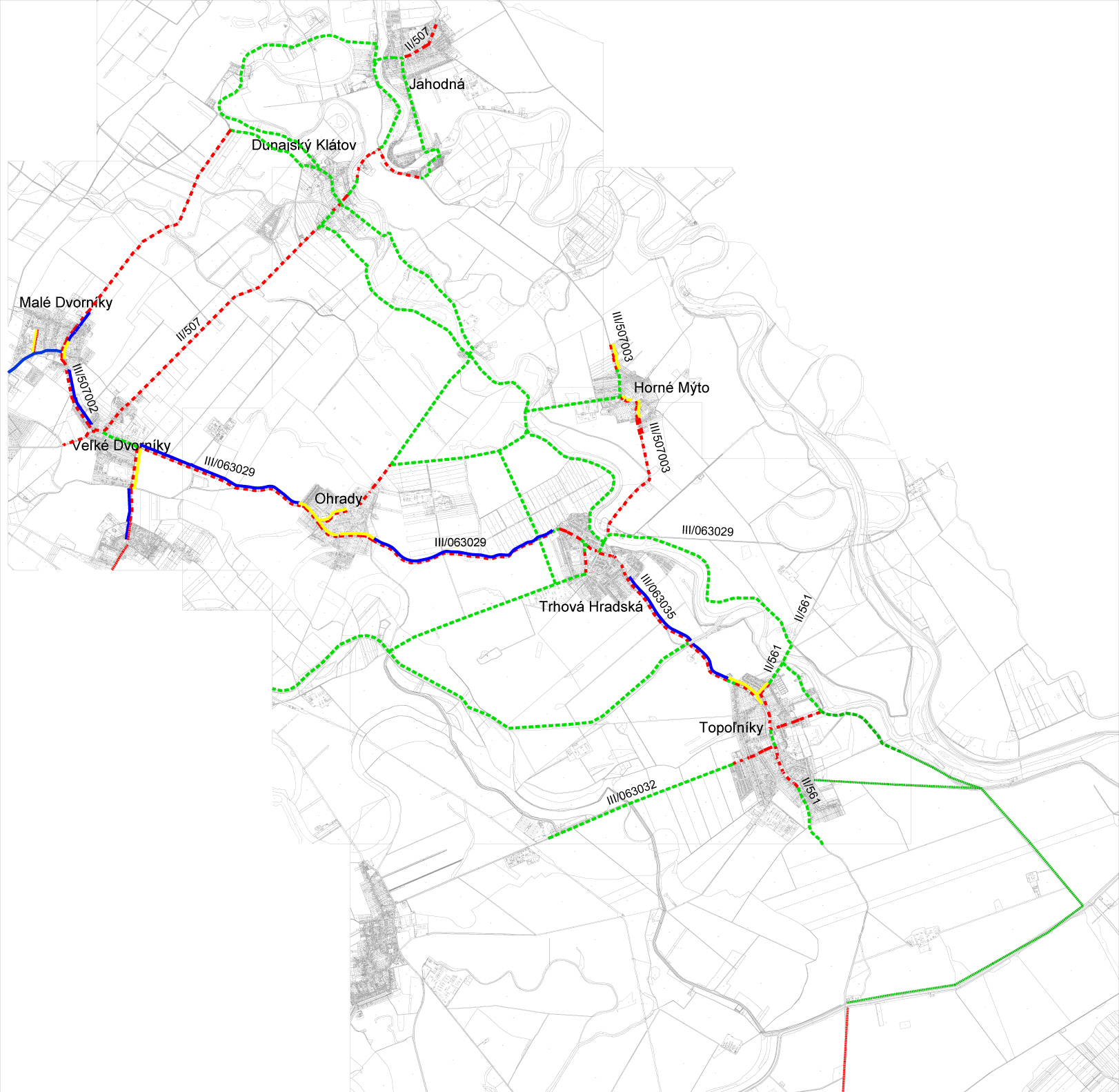 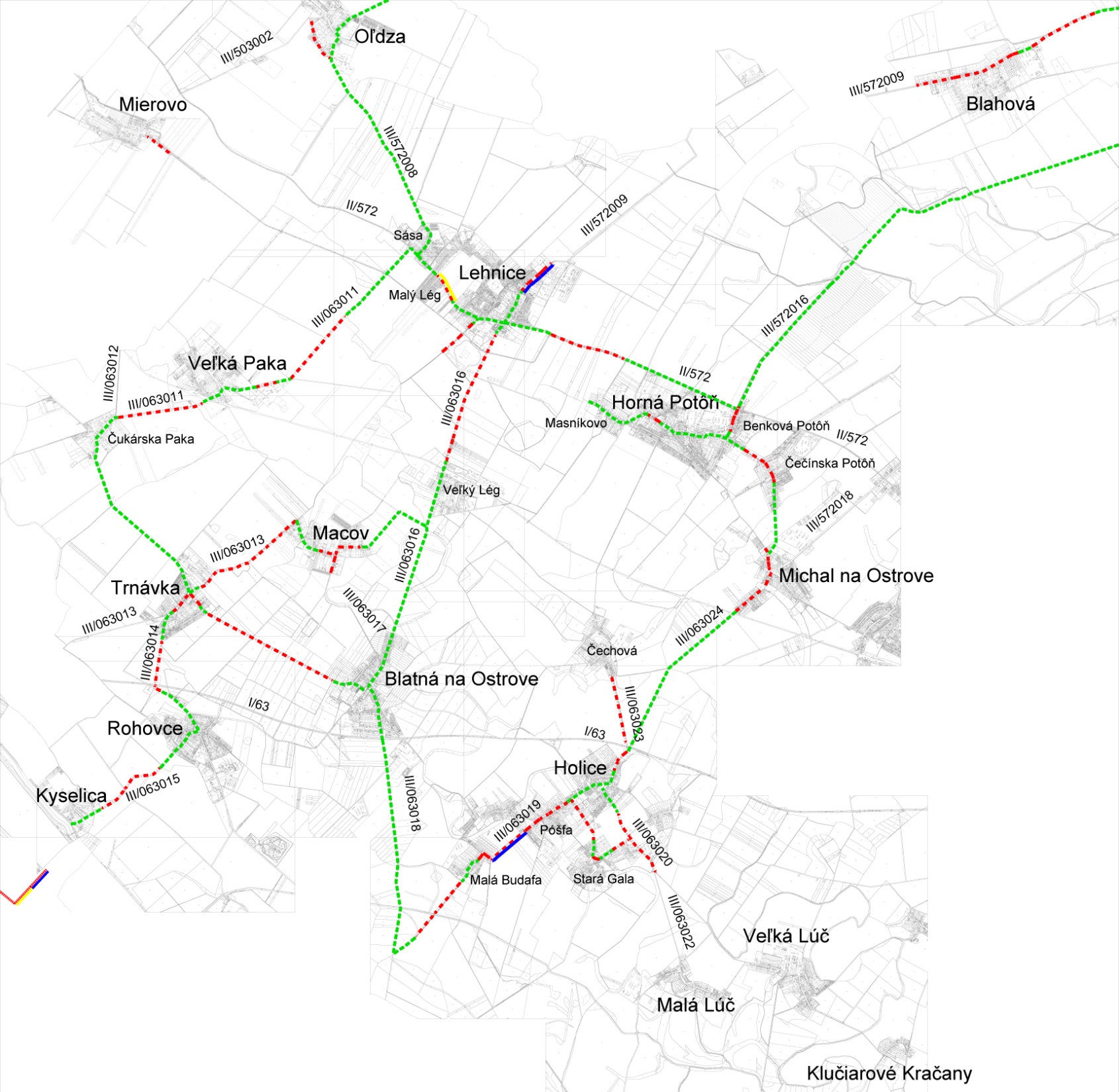 Dĺžka stavaného úseku v rámci 2. etapy výstavby na území MR: 
– 3,3 km 


Z toho v dĺžke 939 m bude viesť po intravilánoch obcí (Lipót 186 m a Hédervár 753 m). 

Zvyšná časť stavaného úseku je extravilán spájajúci tieto 2 obce pozdĺž cesty evidovanej pod číslom 1411 v dĺžke 2,4 km. V 2+251,60 km-tri sa vybuduje most pre cyklistov. 

Pripravovaná cyklotrasa sa z Lipótu napojí na len nedávno zrekonštruovanú asfaltovú cestu vedúcu k prístavu pre kompu Dunaremete - Gabčíkovo (projekt financovaný zo zdrojov Programu HUSK v r. 2011-2012), ktorá sa doplní tabuľami a bude fungovať ako značená cyklotrasa.
Cieľové skupiny:

Primárna cieľová skupina projektu: 
do projektu zapojení partneri - inštitúcie
všetci obyv. a návštevníci do projektu zapojených mikroregiónov (MR Klátovské rameno, Warkun, Medzičilizie)
všetci obyvatelia a návštevníci župy Győr-Moson-Sopron, s dôrazom na región Szigetközu a obce Lipót a Hédervár

Sekundárne cieľové skupiny:
inštitúcie zamerané na propagáciu cestovného ruchu v SR a Maďarsku (cestovné kancelárie, médiá, TIK, cyklistické kluby...)
úrady a inštitúcie, ktorých úlohou a cieľom je podpora rozvoja regiónov (vyššie územné celky – TTSK, župa Győr-Moson-Sopron, Agentúra na podporu rozvoja cestovného ruchu - napr. SACR v SR a iné...)
v riešenom území pôsobiaci podnikateľský sektor, s dôrazom na subjekty pôsobiace v oblasti CR a iných podporných služieb (hotely, penzióny, reštaurácie, bary, termálne kúpaliská..)
Multiplikačné efekty:

rozšírenie pôvodne naplánovanej trasy v maďarskom prihraničí o nové územia
nové prepojenia cyklotrás   (možnosť kombinovať cyklotrasy vedúce po hrádzi s cyklotrasami, ktoré turistov zavedú priamo do konkrétnych vidieckych sídiel 
vytvorenie podmienok pre budovanie ďalšej infraštruktúry cestovného ruchu